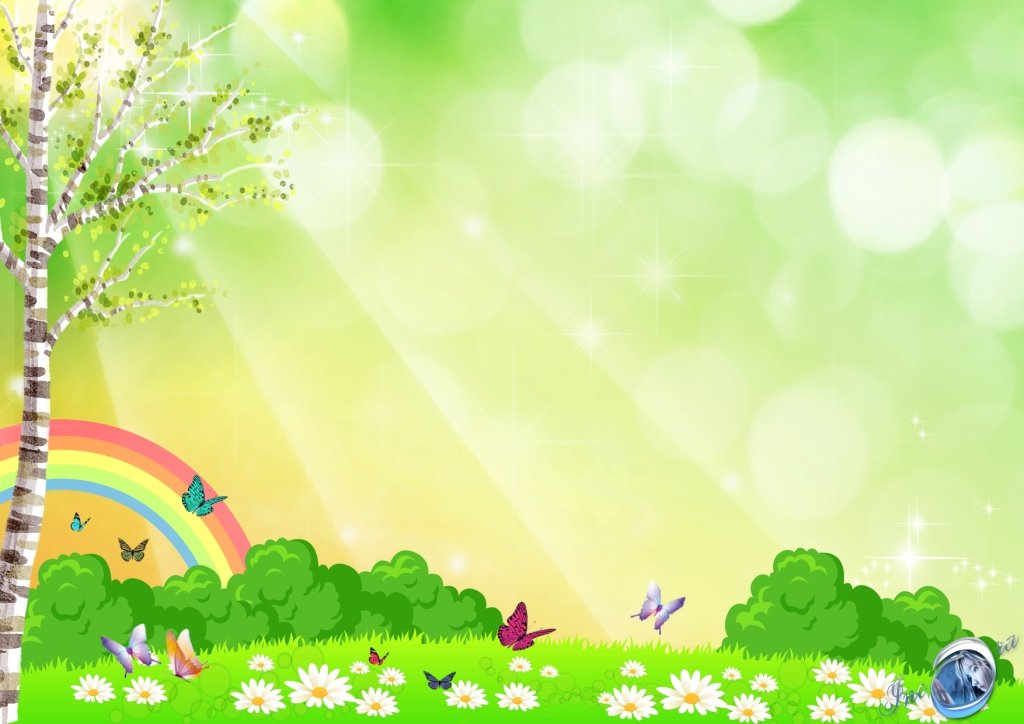 Познавательно-исследовательский проект
Наш дом – Средний Урал.
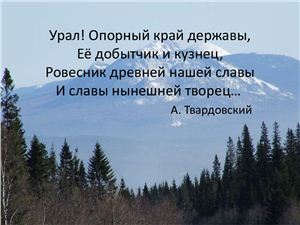 Цель проекта:
Воспитание чувства любви к Родине, родному краю.
Воспитание  детей в духе миролюбия, уважения, бережного отношения ко всему живому на земле.
Приобщение дошкольников к природе Урала.
Воспитывать интерес к явлениям неживой природы.
Задачи проекта:
I. Образовательные задачи:
1. Формировать у детей представления о родном крае: история, символика, достопримечательности.
2. Учить детей работать с картой Свердловской  области, определять по условным знакам реки, леса, находить Екатеринбург. Определять месторасположение Урала.
3. Познакомить детей с горами Урала и достопримечательностями окрестностей Екатеринбурга .
4. Развивать интерес к родному краю,  к его природным богатствам.
5. Расширить знания детей о флоре и фауне родного края
6.Познакомить с культурой и традициями Урала.
7. Формировать чувство  любви к родному краю, своей малой Родине, через приобщение к культурным народным традициям и знакомство с природными богатствами Урала.
 II. Воспитательные задачи:
1. Формировать у детей бережное, ответственное, эмоционально-доброжелательное отношение к миру природы, к живым существам.
2. Пробудить в детях чувство любви к своему, краю, уважение к его традициям и обычаям.
III. Оздоровительные задачи:
1. Охранять и укреплять здоровье детей.
2. Учить детей правильно взаимодействовать с природой.
3. Формировать умение рационально использовать природные ресурсы для гармоничного развития личности.
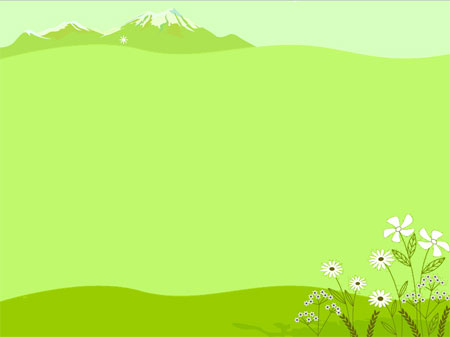 I этап – подготовительный .
 
Цель:
 Создание условий для реализации проекта "Наш дом - Средний Урал".
Подбор материала педагогом для реализации проекта.
Беседа с родителями о целях и задачах проекта, привлечение их к сотрудничеству.
Подбор литературы: познавательной, публицистической, художественной для взрослых и детей.
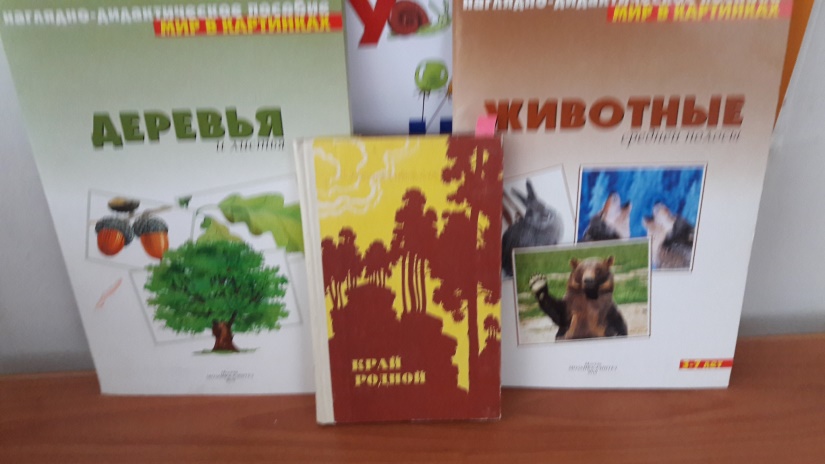 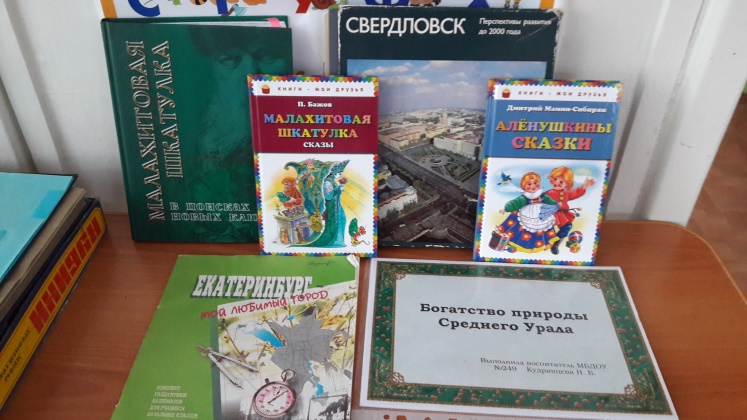 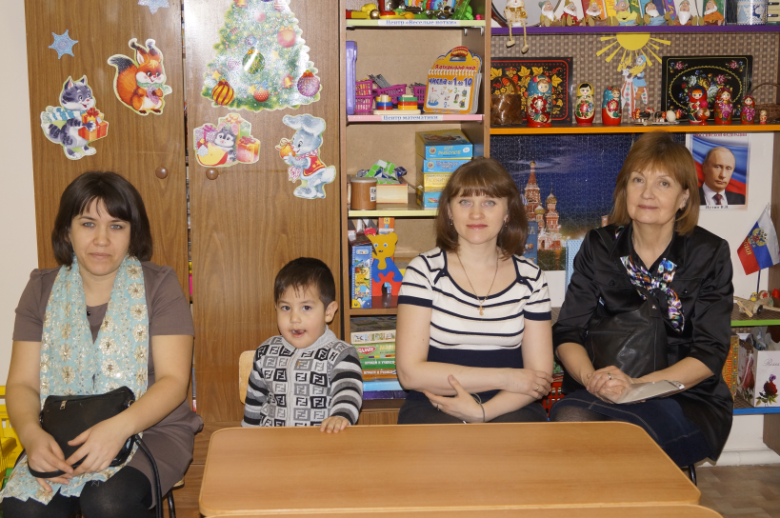 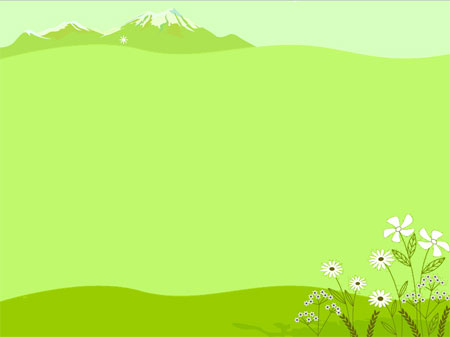 II этап – внедренческий .
 Цель: эффективная организация совместной деятельности воспитателей, детей, родителей по реализации проекта.
 
1. Рассматривание фотоальбомов (фотографии с видами Урала, природа Урала, уникальные природные памятники, флора Урала, фауна Урала).
2. Беседы с детьми и виртуальные экскурсии 
3. Знакомство с местными легендами
4. Дидактические игры: (по краеведению).
5. Разучивание стихов, песен об Урале, знакомство с фольклором Урала.
6. Художественно - продуктивная деятельность. Лепка "Животные и птицы Урала".   Рисование "Уральские горы".
Изготовление макета "Самоцветы Урала" (коллективная работа)
     Урало - сибирская роспись.
7. Опытно-экспериментальная деятельность дошкольников. Знакомство с камнем и мелом.
     Создание коллекции  «Полезные  ископаемые Урала».
8. Участие родителей в реализации проекта:
     Фотоальбом:  места родного края, которые дети посещали летом с родителями.
Посещение с детьми  краеведческого музея и музея Природы в Екатеринбурге.
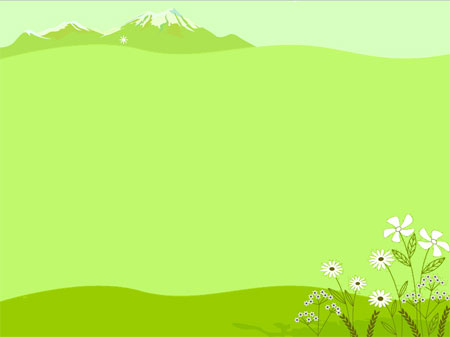 Про Урал нам рассказали, все картинки показали.
Найдешь ли прекраснейУральского края?Здесь горные рекиВ ущельях играют,Здесь горы в зеленыхЛохматых уборах,Прозрачные водыШумят на озерах.Здесь золотом, хлебомБогата земля.Кругом самоцветы,Железо, руда.
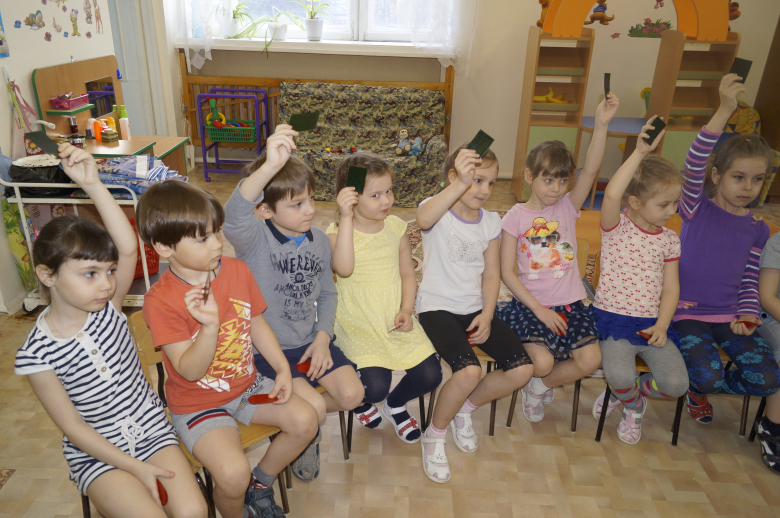 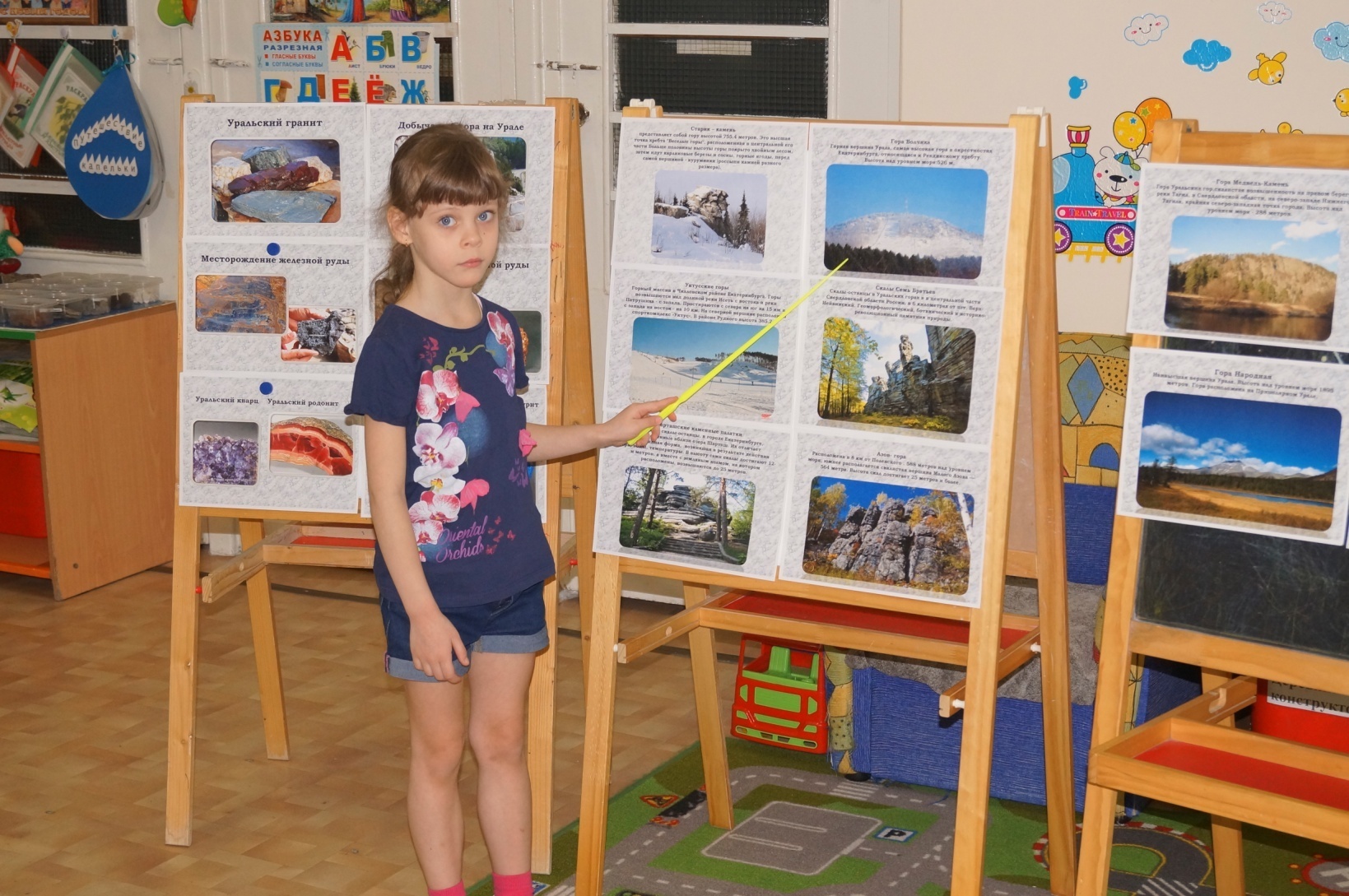 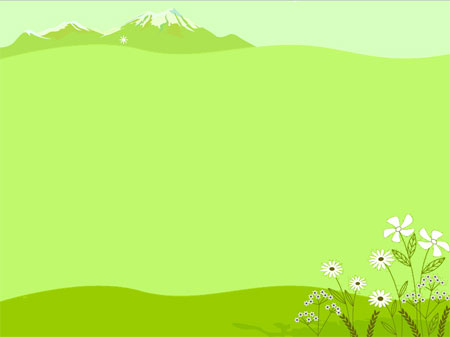 Вот где мы живем - почти в  самом центре России, на  Уральских горах.
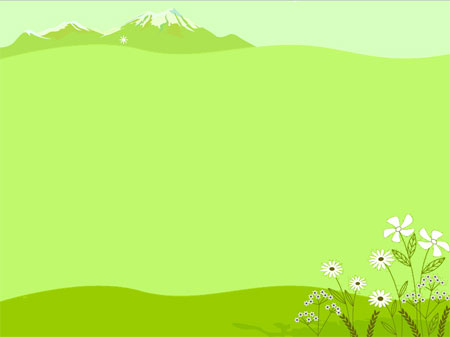 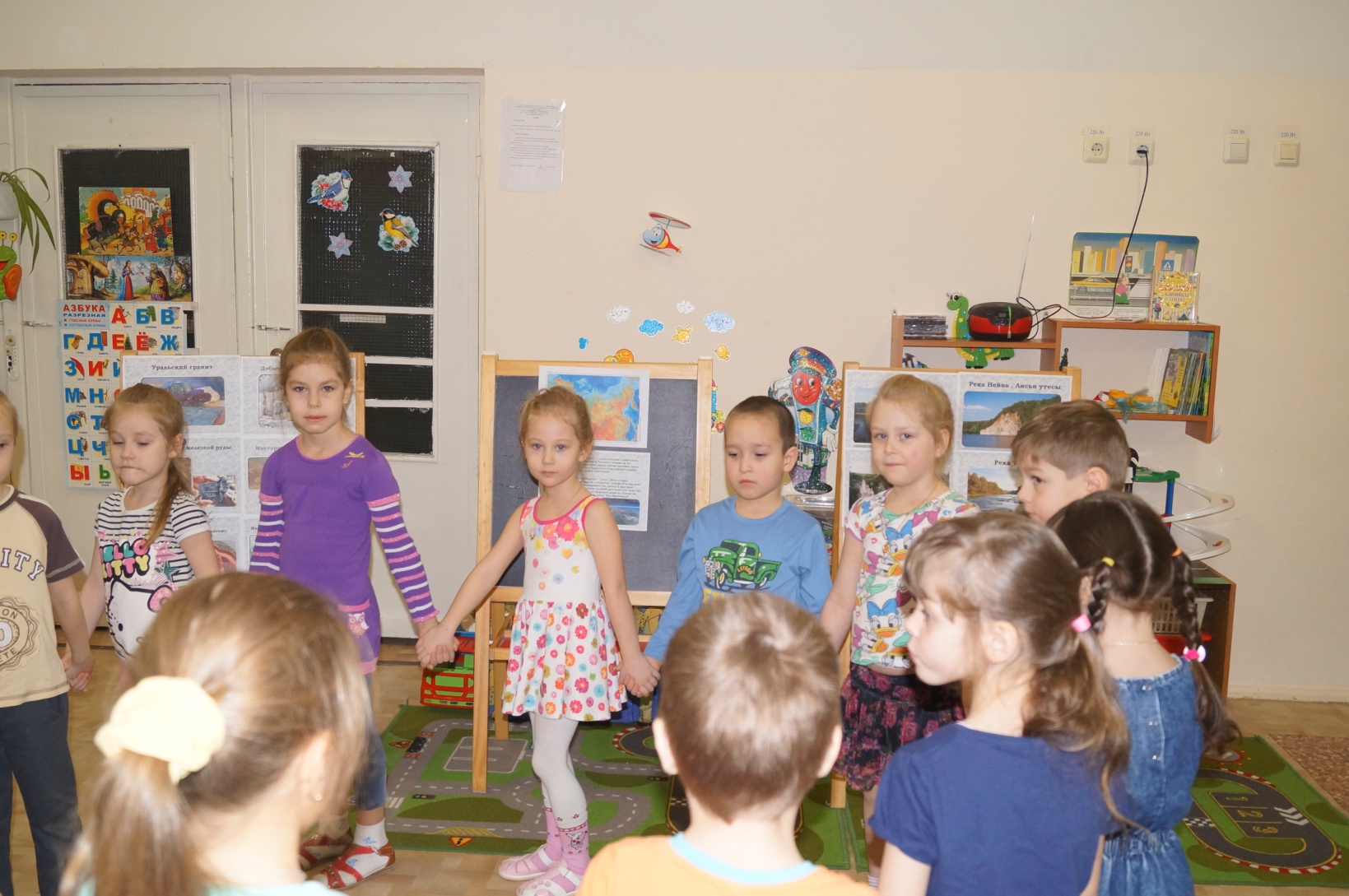 Стихи про Урал мы читали,хороводы водили, песни заводили.
Неспроста говорят,
Что Урал наш богат:
Изумруды и алмазы
Ярче солнца горят.
Есть у нас малахит,
Есть руда и гранит
И горючий, самый лучший
Уголёк антрацит.
Кто у нас побывал,
Кто наш край повидал,
Никогда не забудет
Голубой наш Урал!
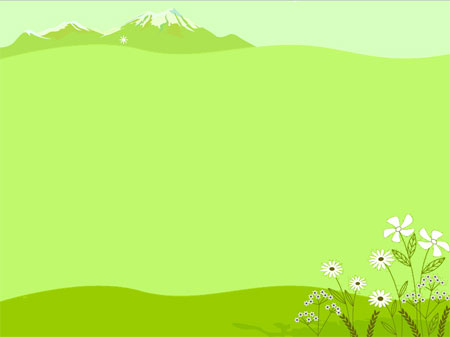 Играли «Как образовались Уральские горы».
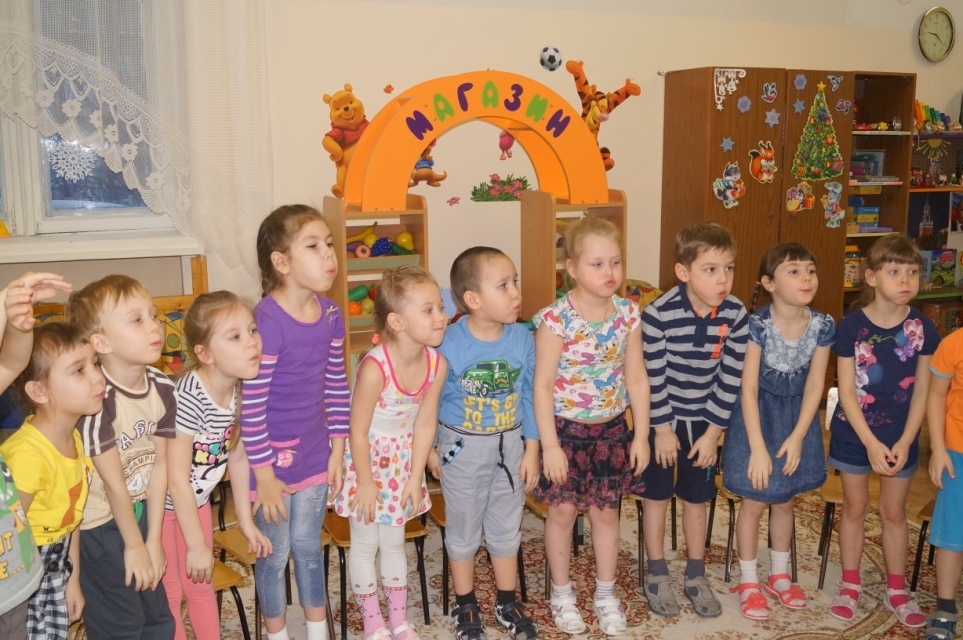 Стоит гора-старушка,
До небес макушка
Её ветер обдувает, 
Её дождик поливает,
Стоит гора, страдает.
И камешки теряет.
И каждый день, И каждую ночьКатятся, катятся 
Камешки прочь.Раскатились камешки,
И с той самой порыНичего не осталось
От нашей горы!
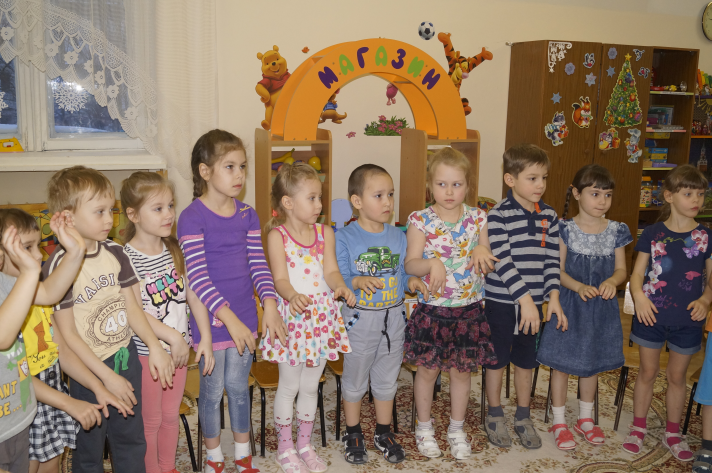 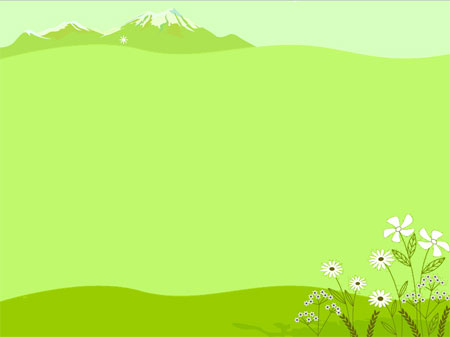 Рисуем, лепим, мастерим, удивить мы всех хотим.
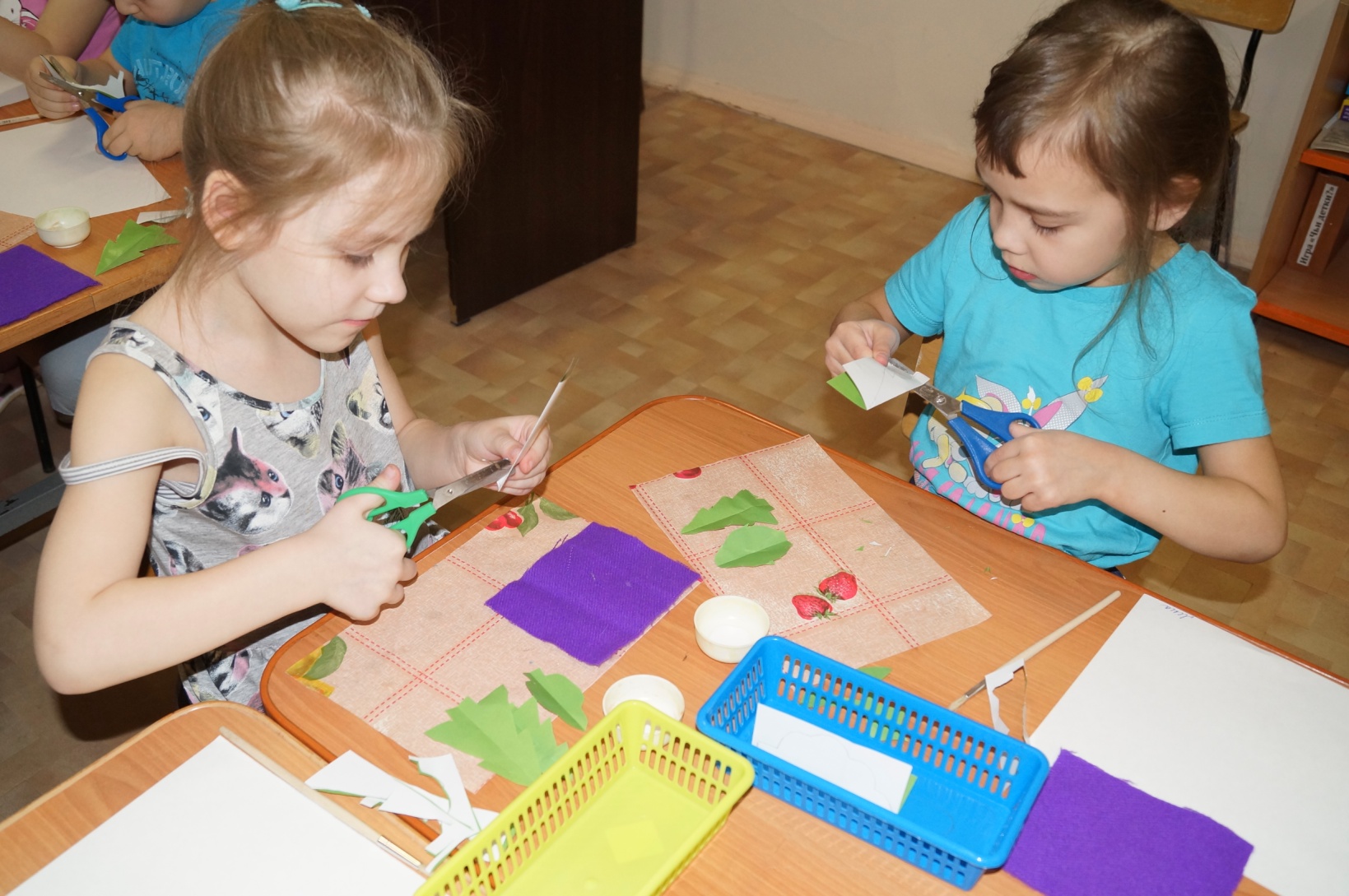 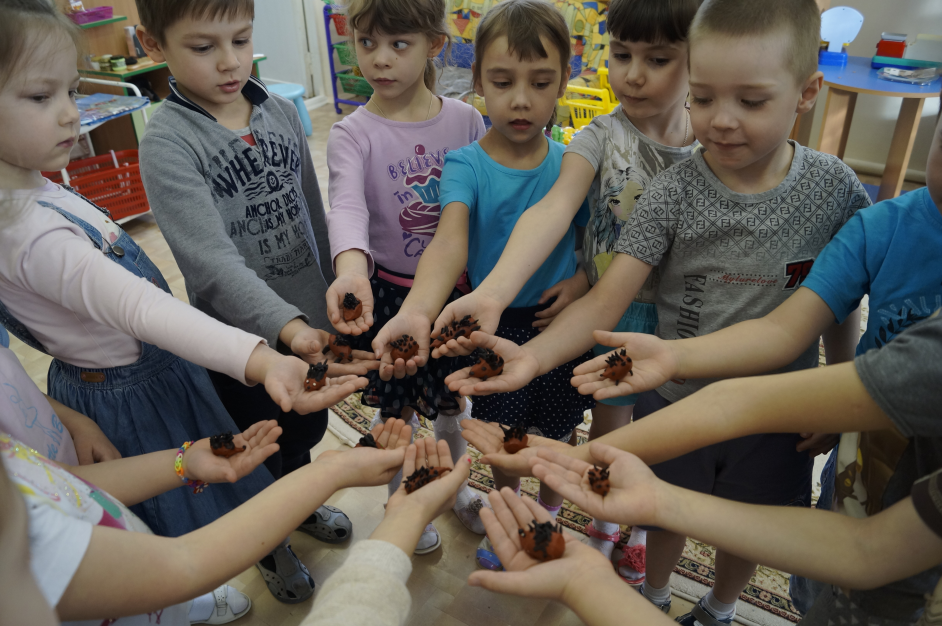 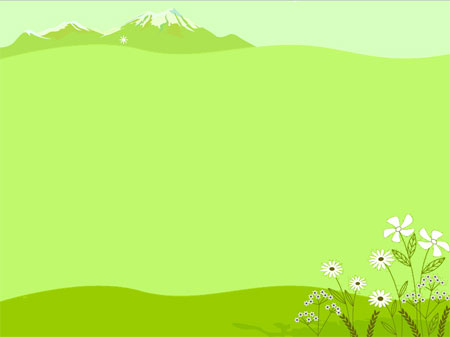 В группе мы поиграли: на облачке полетали, слова по цифрам мы собрали
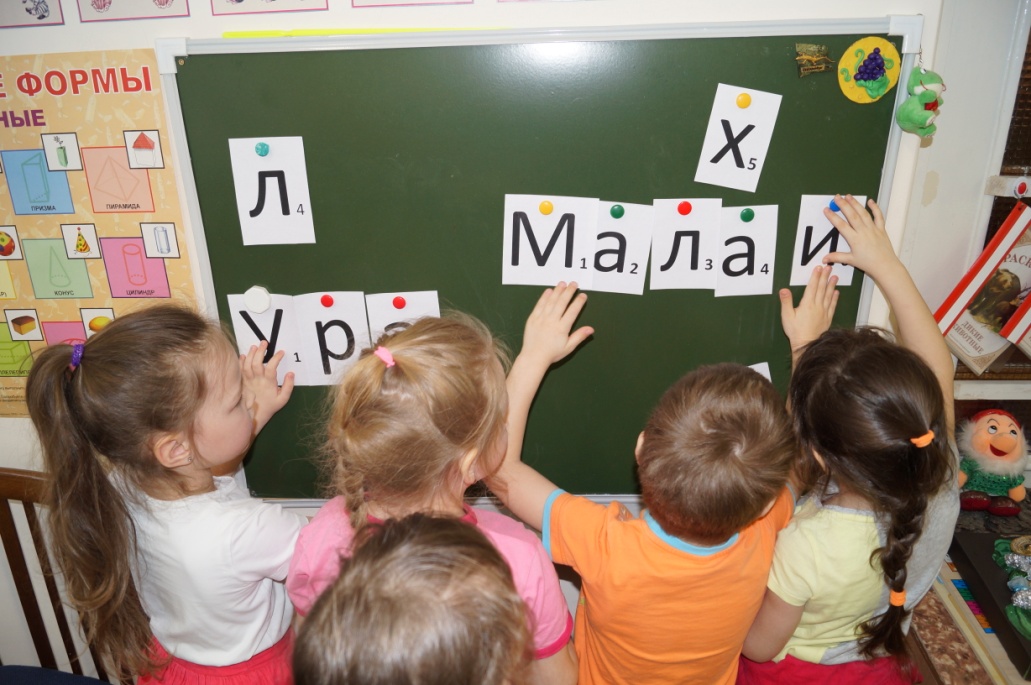 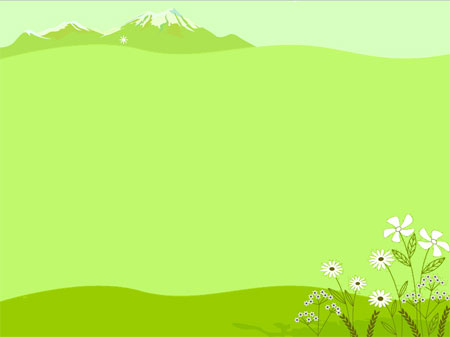 Макет самоцветов мы создали, ящерки  их охраняют.
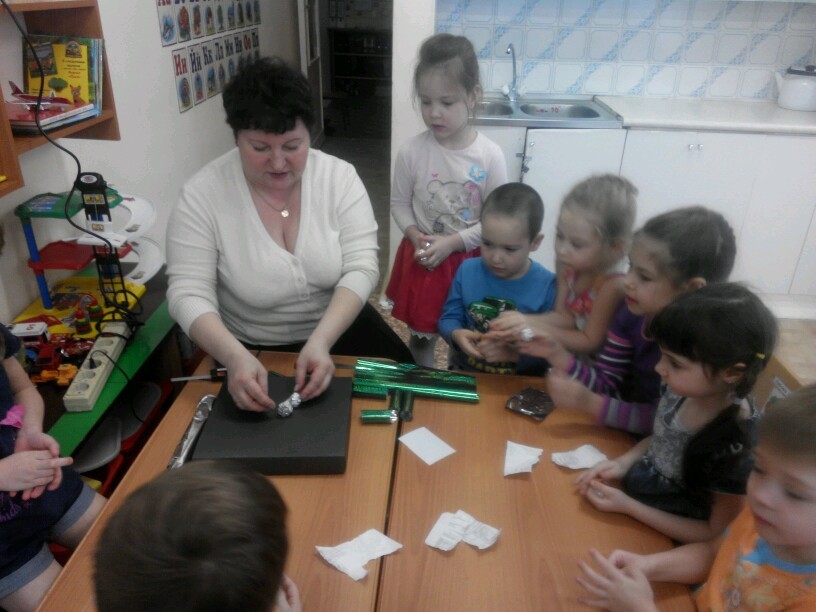 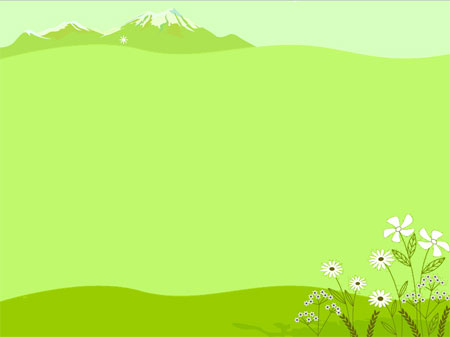 Камней коллекцию собрали, рассматривать нам их дали.
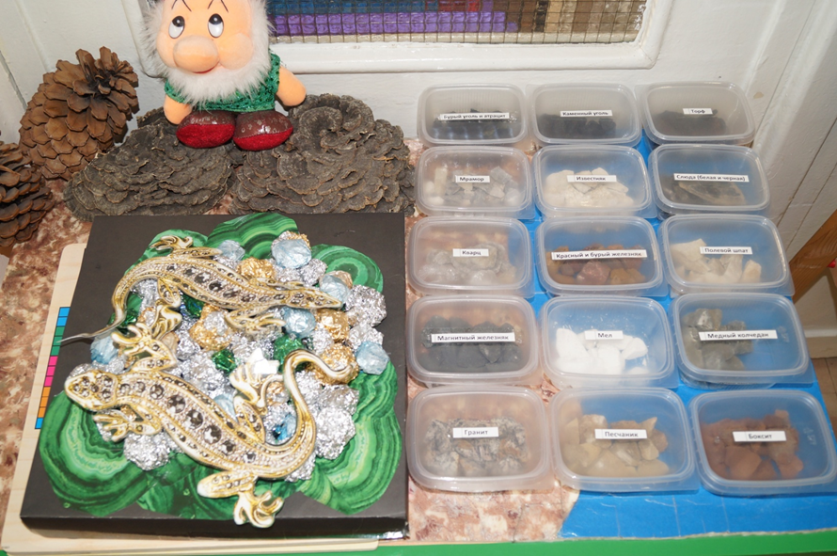 У каждого камня история есть.В стране самоцветов историй не счесть.Здесь сказки расскажут Малахит и Топаз,Легенды поведает мудрый Алмаз,Их тайны нас манят, зовут и ведут.
Мечтать приглашает Берилл-Изумруд
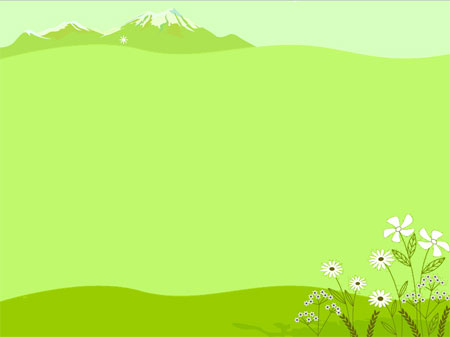 Камни и мел теперь не загадка , нам все показали , мы все посмотрели.
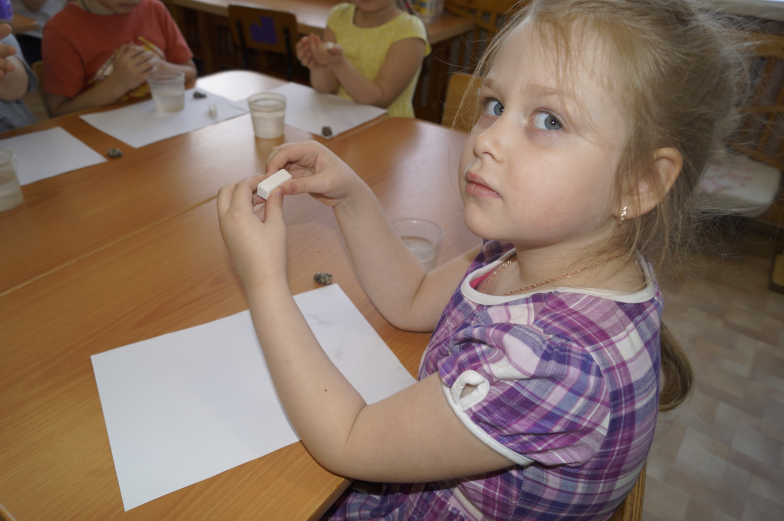 С виду неприглядный я, на земле лежу пластами,
Молотком отбей меня
Потому что я очень, нужный (камень).
Белый маленький комочек. Он лежит в моей руке.
Им рисуют на асфальте, пишут буквы на доске,
Белят потолки и печки. Растворяется легко:
Опусти комочек в речку — утечет как молоко (Мел) »
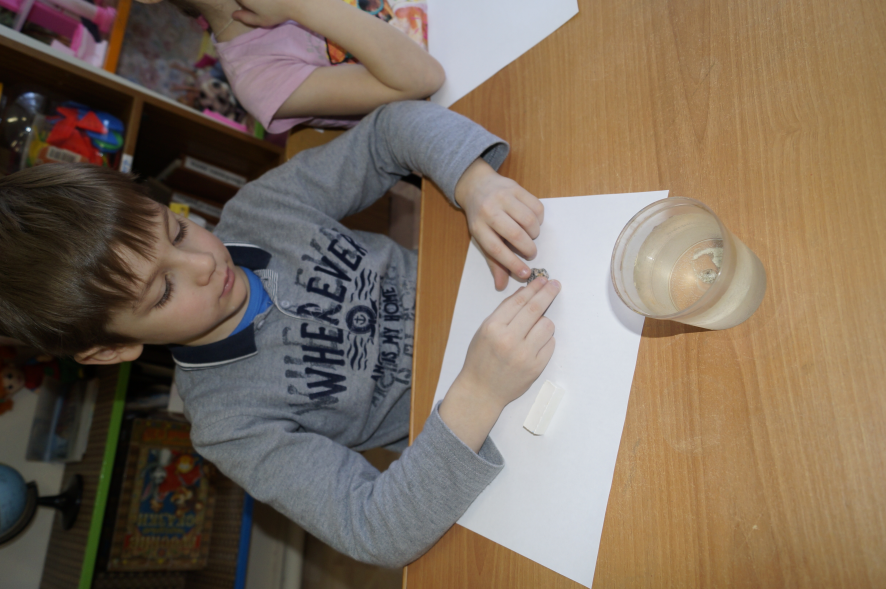 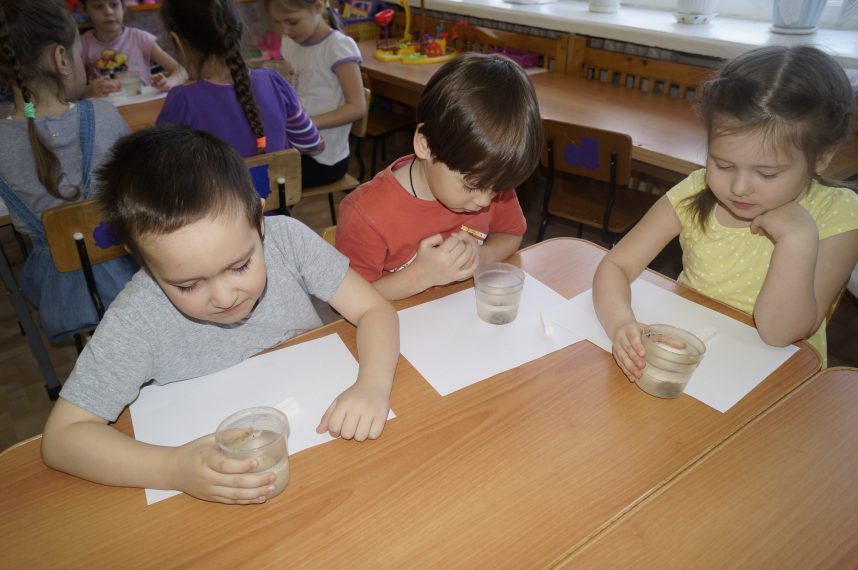 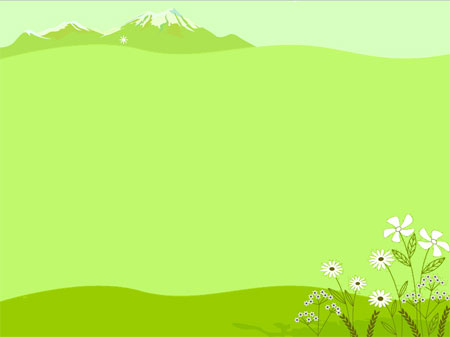 В страну вековых тайн, загадок, легенд -  ведут нас преданья уральских людей.
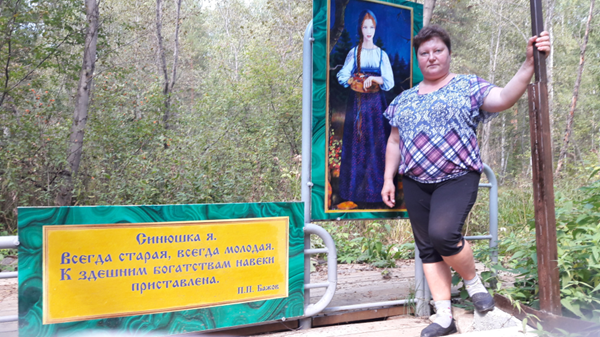 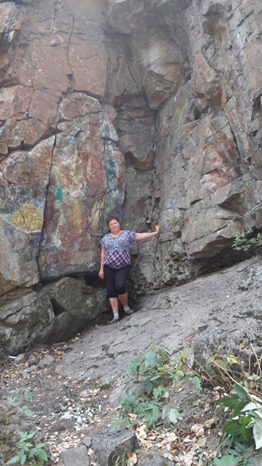 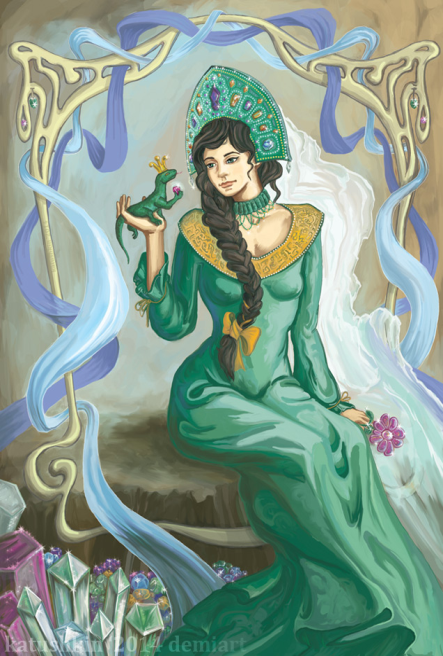 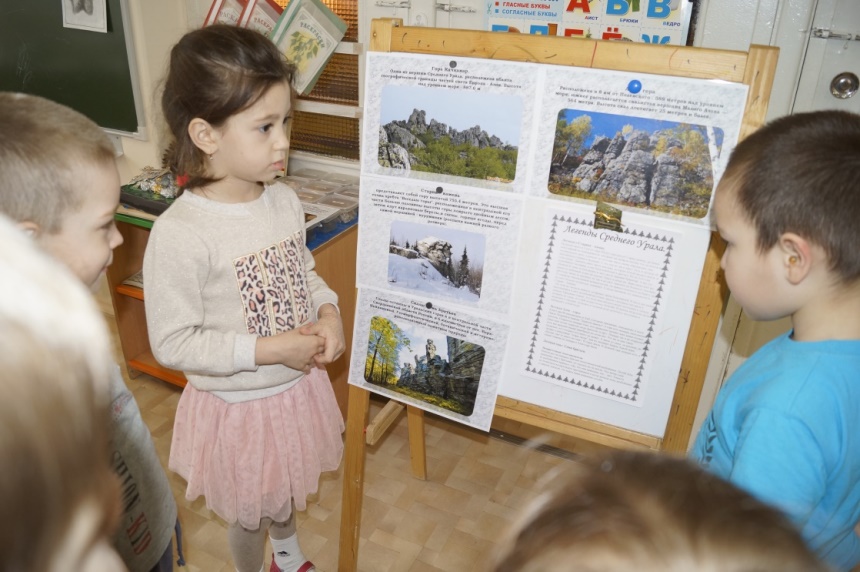 У жителей Урала есть Сказанье
О том, что у седых и старых гор
Хозяйка есть – чудесное созданье
То девушка, то ящерок ковер.
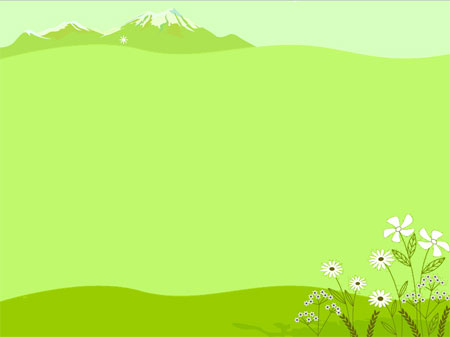 И на выставке мы были, на Азов – гору  ходили
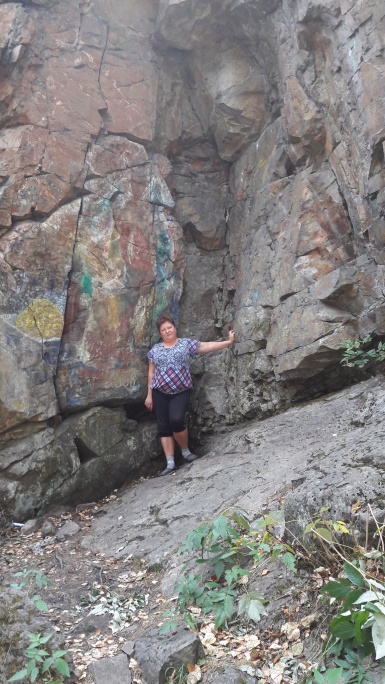 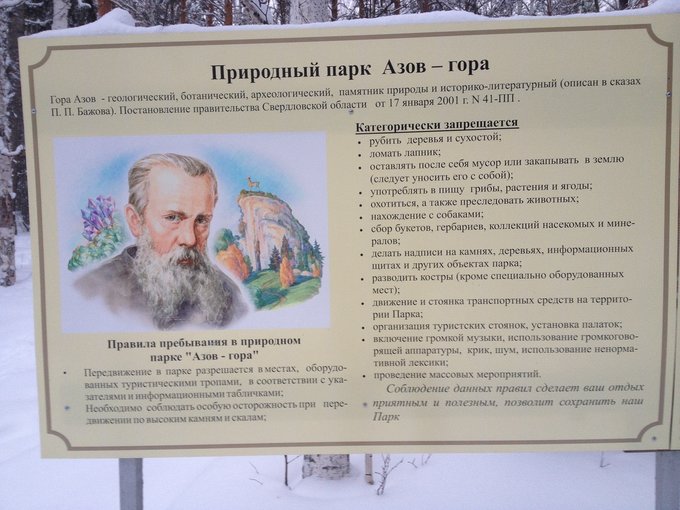 ...Если вам удастся побыватьНа Азове, можно отыскатьНа одной из скал портрет Хозяйки.Это правда, а отнюдь не байки!..
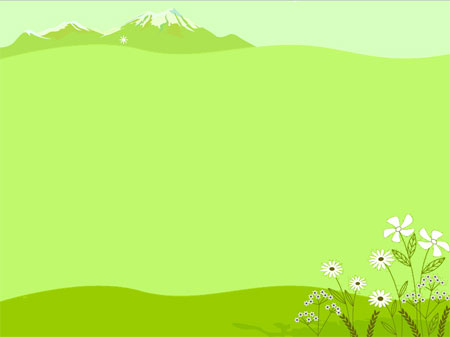 Мы с родителями по родному Уралу гуляли, а потом фотовыставку  создали.
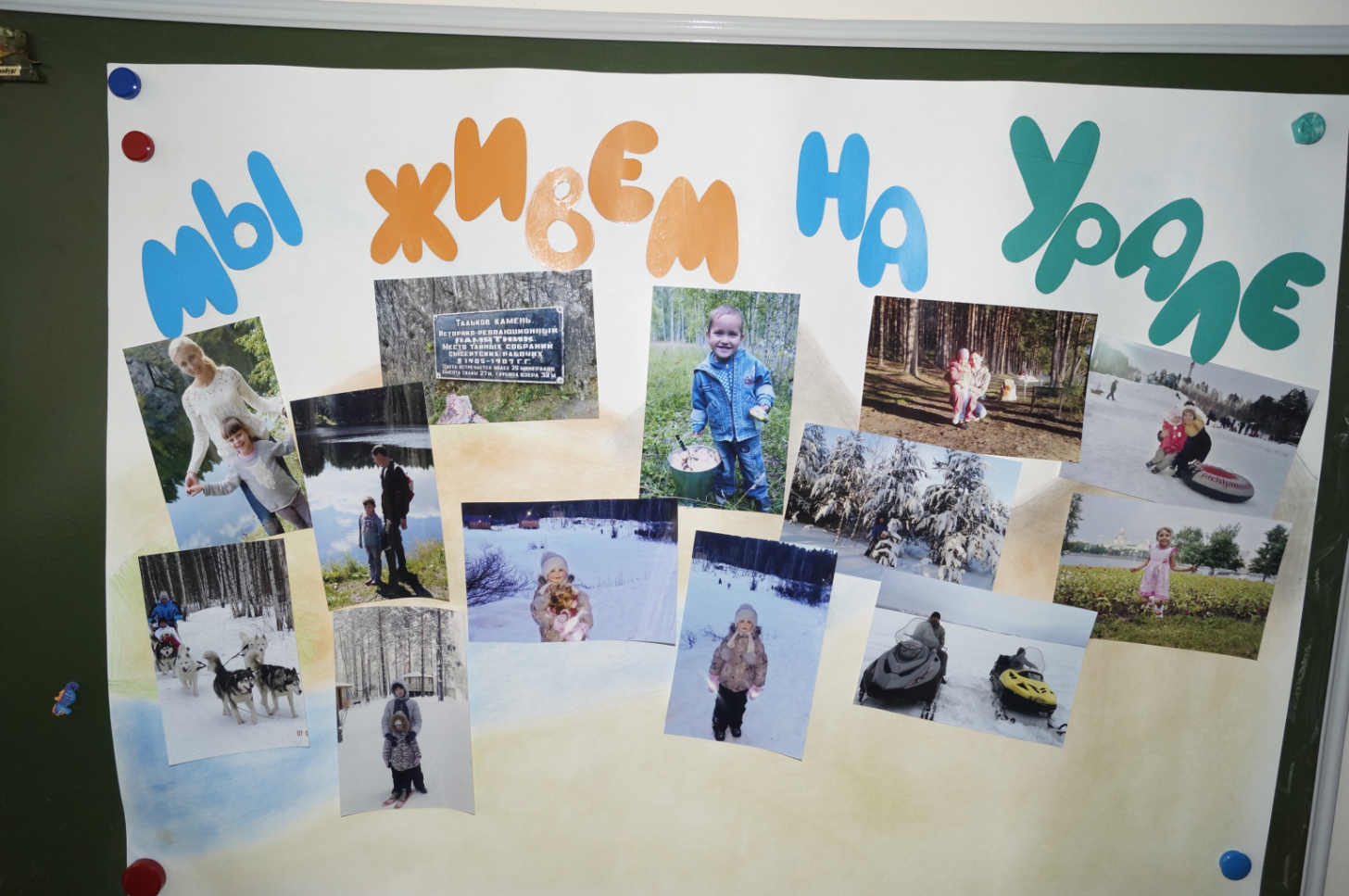 Идёшь ли по тихой аллее,По шумному лесу ль бредёшь,Что может быть сердцу милее?Что лучше ты в мире найдёшь?
Тайга и горы, озера, поля…
Вот мой Урал!
Я люблю тебя!!!
III этап – Итоговый.
Цель: Оценка результатов деятельности, подведение итогов
1.Презентация результатов проведённой работы (фотовыставка, мультимедийная презентация)
2. Проведение итоговых занятий по разделам проекта "Наш дом - Средний Урал".
3. Презентация по проекту "Наш дом - Средний Урал".
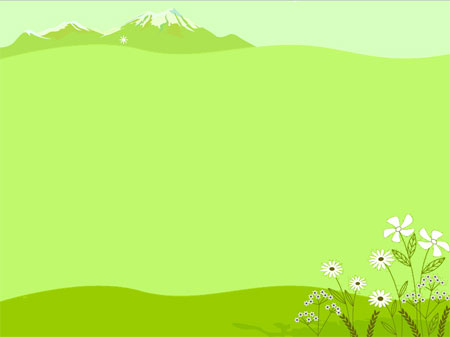 Спасибо за внимание!